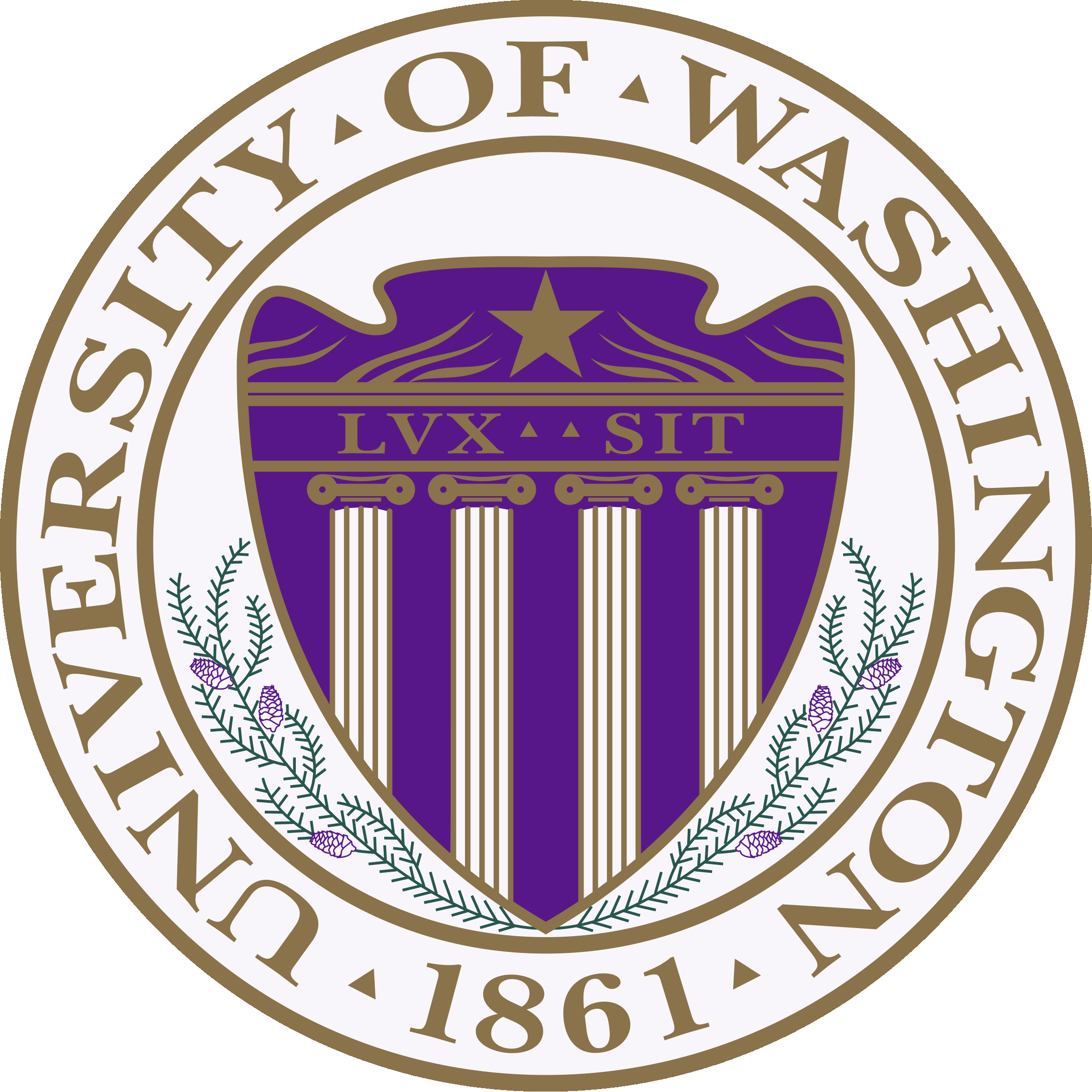 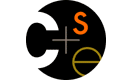 CSE373: Data Structure & AlgorithmsLecture 23: Programming Languages
Aaron Bauer
Winter 2014
Choosing a Programming Language
Most of the time you won’t have a choice about what programming language to use
Software is already written in a particular language
Platform requires a specific language (Objective-C for iOS)
Language required by computational tool (Mathematica, etc.)
Still important to understand capabilities and limitations of language
When you do get to choose, your choice can have tremendous impact
This is despite theoretical equivalence!
Turing Completeness
Winter 2014
CSE373: Data Structures & Algorithms
2
Turing Completeness
A programming language is said to be Turing complete if it can compute every computable function
Recall the Halting Problem as a non-computable function
In other words, every Turing complete language can approximately simulate every other Turing complete language
Virtually every programming language you might encounter is Turing complete
Data or markup languages (e.g. JSON, XML, HTML) are an exception
So a choice of language is about how computation is described, not about what it’s possible to compute
Winter 2014
CSE373: Data Structures & Algorithms
3
What we might want from a Language
Readable (good syntax, intuitive semantics)
High-level of abstraction (but still possible to access low level)
Fast
Good concurrency and parallelism  
Portable
Manage side effects
Expressive
Make dumb things hard
Secure
Provably correct
etc.
Winter 2014
CSE373: Data Structures & Algorithms
4
Type System
Collection of rules to assign types to elements of the language
Values, variables, functions, etc.
The goal is to reduce bugs
Logic errors, memory errors (maybe)
Governed by type theory, an incredibly deep and complex topic

The type safety of a language is the extent to which its type system prevents or discourages relevant type errors
Via type checking
We’ll cover the following questions:
When does the type system check?
What does the type system check?
What do we have to tell the type system?
Winter 2014
CSE373: Data Structures & Algorithms
5
When Does It Check?
Static type-checking (check at compile-time)
Based on source code (program text)
If program passes, it’s guaranteed to satisfy some type-safety properties on all possible inputs
Catches bugs early (program doesn’t have to be run)
Possibly better run-time performance
Less (or no) checking to do while program runs
Compiler can optimize based on type
Inherently conservative
if <complex test> then <do something> else <type error>
Not all useful features can be statically checked
Many languages use both static and dynamic checking
Winter 2014
CSE373: Data Structures & Algorithms
6
When Does it Check?
Dynamic type-checking (check at run-time)
Performed as the program is executing
Often “tag” objects with their type information
Look up type information when performing operations
Possibly faster development time
edit-compile-test-debug cycle
Fewer guarantees about program correctness
Winter 2014
CSE373: Data Structures & Algorithms
7
What Does it Check?
Nominal type system (name-based type system)
Equivalence of types based on declared type names
Objects are only subtypes if explicitly declared so
Can be statically or dynamically checked
Structural type system (property-based type system)
Equivalence of types based on structure/definition
An element A is compatible with an element B if for each feature in B’s type, there’s an identical feature in A’s type
Not symmetric, subtyping handled similarly
Duck typing
Type-checking only based on features actually used
Only generates run-time errors
Winter 2014
CSE373: Data Structures & Algorithms
8
How Much do we Have to Tell it?
Type Inference
Automatically determining the type of an expression
Programmer can omit type annotations
Instead of (in C++)std::vector<int>::const_iterator itr = myvec.cbegin()use (in C++11)auto itr = myvec.cbegin()
Can make programming tasks easier
Only happens at compile-time
Otherwise, types must be manifest (always written out)
Winter 2014
CSE373: Data Structures & Algorithms
9
How Flexible is it?
Type conversion (typecasting)
Changing a value from one type to another, potentially changing the storage requirements
Reinterpreting the bit pattern of a value from one type to another
Can happen explicitly or implicitly





Can be done safely (checked) or unsafely (unchecked)
Objects can be upcast (to supertype) or downcast (to subtype)
double da = 3.3
double db = 3.3;
double dc = 3.4;
int result = (int)da + (int)db + (int)dc;
int result = da + db + dc;
Winter 2014
CSE373: Data Structures & Algorithms
10
What Does it All Mean?
Most of these distinctions are not mutually exclusive
Languages that do static type-checking often have to do some dynamic type-checking as well
Some languages use a combination of nominal and duck typing
Terminology useful shorthand for describing language characteristics 
The terms “strong” or “weak” typing are often applied
These lack any formal definition
Use more precise, informative descriptors instead
Languages aren’t necessarily limited to “official” tools
Winter 2014
CSE373: Data Structures & Algorithms
11
Memory Safety
Memory errors
Buffer overflow
Dynamic 
Uninitialized variables
Out of memory
Often closely tied to type safety
Can be checked at compile-time or run-time (or not at all)
Memory can be managed manually or automatically
Garbage collection is a type of automatic management
Some languages make use of both
Winter 2014
CSE373: Data Structures & Algorithms
12
Programming Paradigms
A programming paradigm describes some fundamental way of constructing and organizing computer programs
A programming language supports one or more paradigms
Imperative
A program is a series of statements which explicitly change the program state.
Declarative
A program describes what should happen without describing how it happens
Functional (can be considered a type of declarative)
Computation done by evaluation of functions, avoiding state and mutable data
Object-oriented (as opposed to procedural)
Computation done via objects (containing data and methods)
Winter 2014
CSE373: Data Structures & Algorithms
13
Language Development
Many attempts to develop a “universal language”
have failed due to diverse needs
program size, programmer expertise, program requirements, program evolution, and personal taste
Languages often change over time
Generics were added to Java 9 years after initial release
Take extreme care not to break existing code
One “standard,” many implementations
Standard defines syntax and semantics
Whether a language will become popular is unpredictable
Some research suggests things like library availability and social factors may be more important than language features
Winter 2014
CSE373: Data Structures & Algorithms
14
Java
Age: 19 years
Developer: Oracle Corporation
Paradigms: imperative, object-oriented
Type system: static, nominative, manifest
One of the most popular languages in use today
Lots of great tools and other resources
Write Once, Run Anywhere approach (via JVM)
Used to be considered slow, improved by JIT optimization
Other languages using JVM (Scala, Jython, Clojure, Groovy)
Can be quite verbose, lacks a number of nice features
Sees lots of use in large-scale enterprise software
I would only choose to use Java if given no other options
Winter 2014
CSE373: Data Structures & Algorithms
15
C/C++
Age: 42/31 years
Developer: International Organization for Standardization
Paradigms: imperative, procedural, object-oriented (C++ only)
Type system: static, nominative, manifest (C++11 has inference)
Two of the most popular languages in use today
“Closer to the hardware” than Java
Used where predictable resource use is necessary
OS, graphics, games, compilers
Manual memory management, less protection from memory errors, sometimes inscrutable compiler errors
Generally easier to “do dumb things”
I’ve only used C/C++ when doing systems programming or when a library I needed was in C++
Winter 2014
CSE373: Data Structures & Algorithms
16
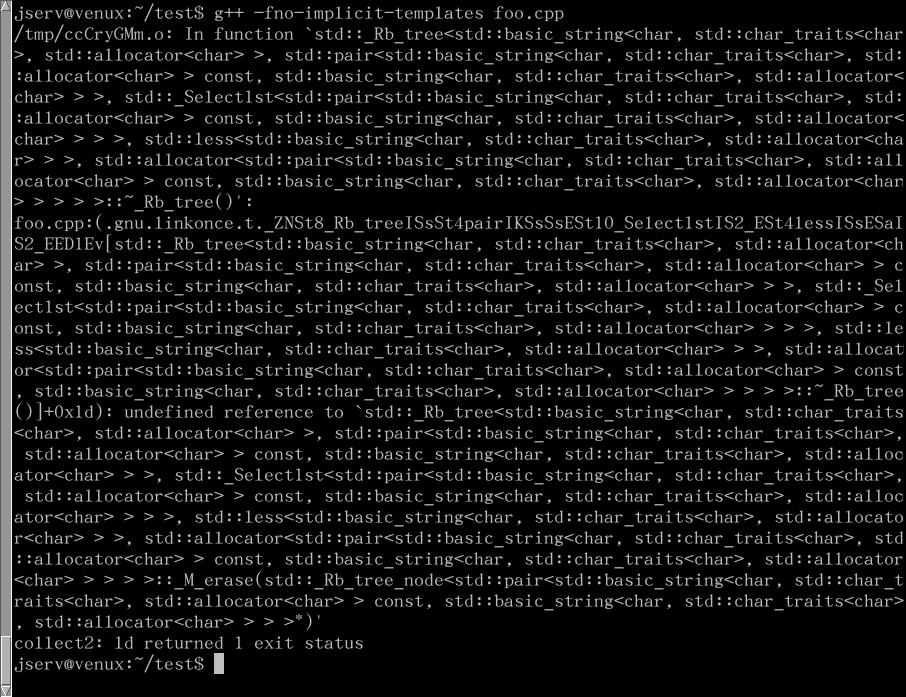 Winter 2014
CSE373: Data Structures & Algorithms
17
C#
Age: 14 years
Developer: Microsoft
Paradigms: imperative, object-oriented, functional
Type system: static, nominative, partially inferred
optionally dynamic
Runs on the .NET Framework
Provides things like garbage collection (similar to the JVM)
Allows access to system functions with unsafe keyword
Less verbose than Java, safer than C++
Primary use is writing Windows applications
I have really enjoyed programming in C#, but Windows-only can be a big drawback
Winter 2014
CSE373: Data Structures & Algorithms
18
Haskell
Age: 24 years
Developer: many (research language)
Paradigm: pure functional, lazy evaluation
Type system: static, inferred
Pure functional programming is a different way of thinking
maybe liberating, maybe frustrating
Functional programming has seen only limited industrial use
Safer and more transparent than an imperative language
Same function with same args always returns same value
Allows for compiler optimizations
Performance suffers as hardware better suited to mutable data
I think functional programming is fascinating, and enough languages include functional elements to make it worth learning
Winter 2014
CSE373: Data Structures & Algorithms
19
Haskell examples
factorial 0 = 1
factorial n | n > 0 = n * factorial (n - 1)
factorial n = product [1..n]
product xs = prod xs 1
  where
    prod []     a = a
    prod (x:xs) a = prod xs (a*x)
quicksort :: Ord a => [a] -> [a]
quicksort []     = []
quicksort (p:xs) = (quicksort lesser) ++ [p] ++    		      (quicksort greater)
    where
        lesser  = filter (< p) xs
        greater = filter (>= p) xs
Winter 2014
CSE373: Data Structures & Algorithms
20
SQL (Structured Query Language)
Age: 40 years
Developer: ISO
Paradigms: declarative
Type system: static
Used as a database query language
Declarative paradigm perfect for this application





Using SQL is both easy and very powerful 
If you have a lot of data, definitely consider using free database software like MySQL
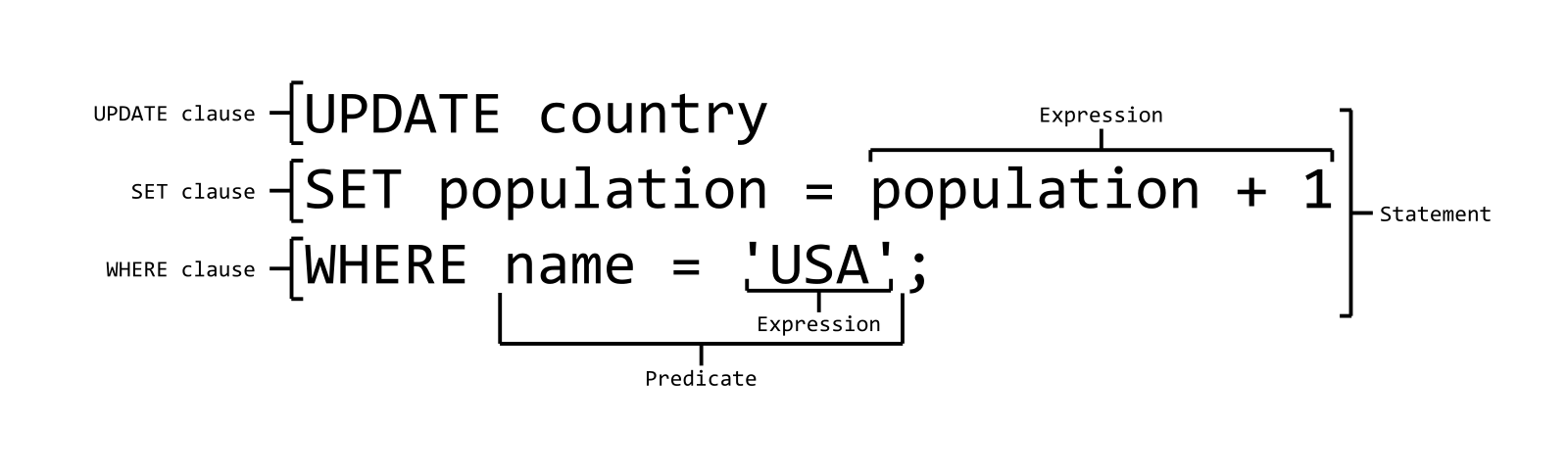 Winter 2014
CSE373: Data Structures & Algorithms
21
Python
Age: 23 years
Developer: Python Software Foundation
Paradigm: imperative, object-oriented, functional, procedural
Type system: dynamic, duck
Has a Read-Eval-Print-Loop (REPL)
Useful for experimenting or one-off tasks
Scripting language
Supports “scripts,” small programs run without compilation
Often used in web development or scientific/numeric computing
Variables don’t have types, only values have types
Whitespace has semantic meaning
Lack of variable types and compile-time checks mean more may be required of documentation and testing
Python is my language of choice for accomplishing small tasks
Winter 2014
CSE373: Data Structures & Algorithms
22
JavaScript
Age: 19 years
Developer: Mozilla Foundation
Paradigm: imperative, object-oriented, functional, procedural
Type system: dynamic, duck
Also a scripting language (online/browser REPLs exist)
Primary client-side language of the web
Does inheritance through prototypes rather than classes
Objects inherit by cloning the behavior of existing objects
Takes a continue at any cost approach 
Shared by many web-focused languages (PHP, HTML)
Things that would be errors in other languages don’t stop execution, and are allowed to fail silently
JavaScript is nice for simple things, immediately running on the web is great, but doing larger/more complex software is terrible
Winter 2014
CSE373: Data Structures & Algorithms
23
PHP
Age: 19 years
Developer: The PHP Group
Paradigm: imperative, object-oriented, functional, procedural
Type system: dynamic
Works with Apache (>50% all websites), so very common server-side language
Minimal type system, lots of strange behavior, just awful
If two strings are compared with ==, PHP will silently cast them to numbers (0e45h7 == 0w2318 evaluates to true)
I’ve never used it and I never will (hopefully)
Winter 2014
CSE373: Data Structures & Algorithms
24
LOLCODE
Age: 7 years
An example of an esoteric programming language
HAI
 CAN HAS STDIO?
 PLZ OPEN FILE "LOLCATS.TXT"?
     AWSUM THX
         VISIBLE FILE
     O NOES
         INVISIBLE "ERROR!"
 KTHXBYE
HAI
CAN HAS STDIO?
IM IN YR LOOP UPPIN YR VAR TIL BOTH SAEM VAR AN 10
    VISIBLE SUM OF VAR AN 1
IM OUTTA YR LOOP
KTHXBYE
Winter 2014
CSE373: Data Structures & Algorithms
25